Az Európai Unió klímapolitikája
Elég gyors, elég ambíciózus, elég átfogó?


Konferencia a klímaváltozás politikai, gazdasági és társadalmi hatásairól
Budapest, 2019. november 26.
A politika felforgatása
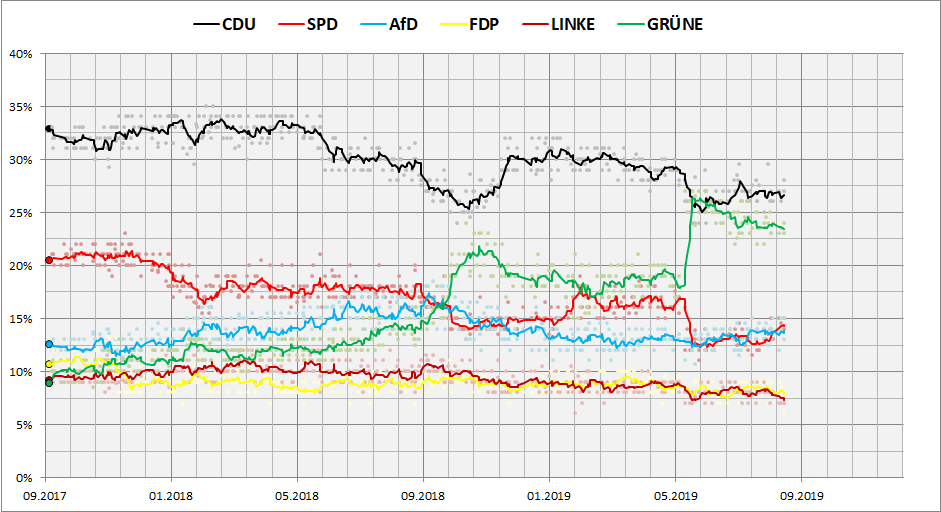 Klímaváltozás: nem  csupán az egyik legnagyobb előttünk álló feladat, de 2019-re a politikát meghatározó egyik legfontosabb törésvonal is lett.
Megosztottság a kontinensen
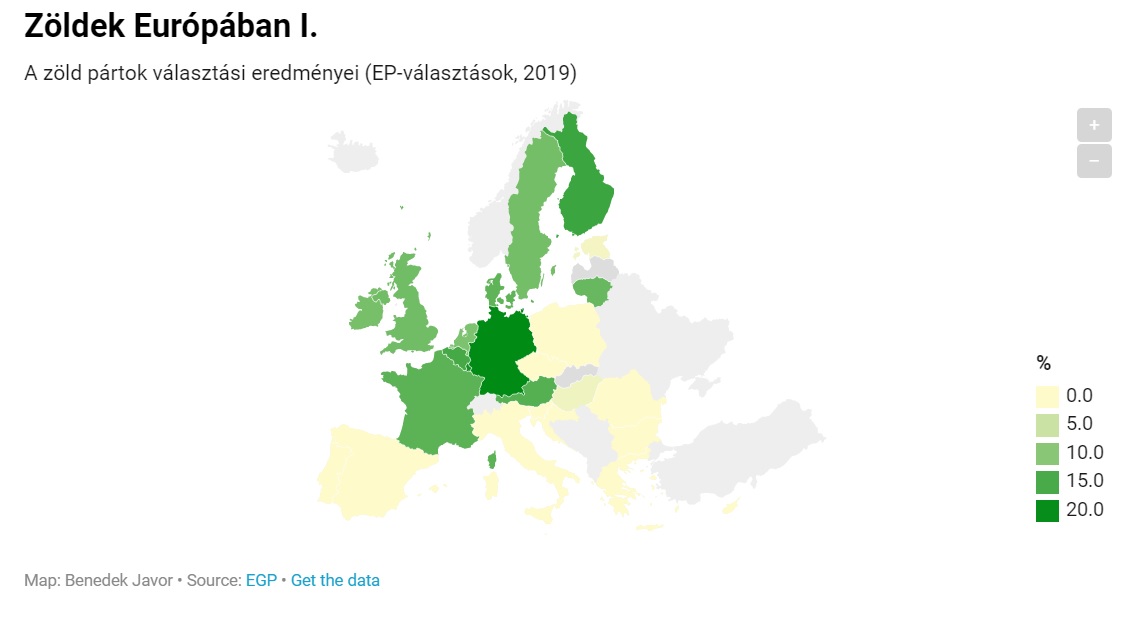 EU: miközben óriási szakpolitikai feladat, súlyos politikai konfliktussá is vált (jobboldali populizmus: bevándorlási veszély vs. zöldek: klímakatasztrófa; kelet-nyugat)
Szakpolitikai feladatok: a háttér
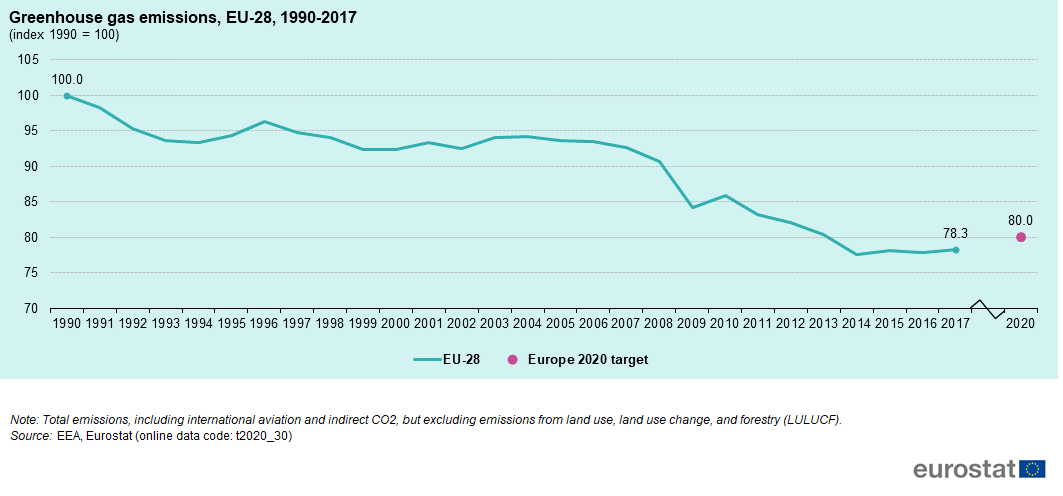 Időtáv: 2020 – 2030 – 2050
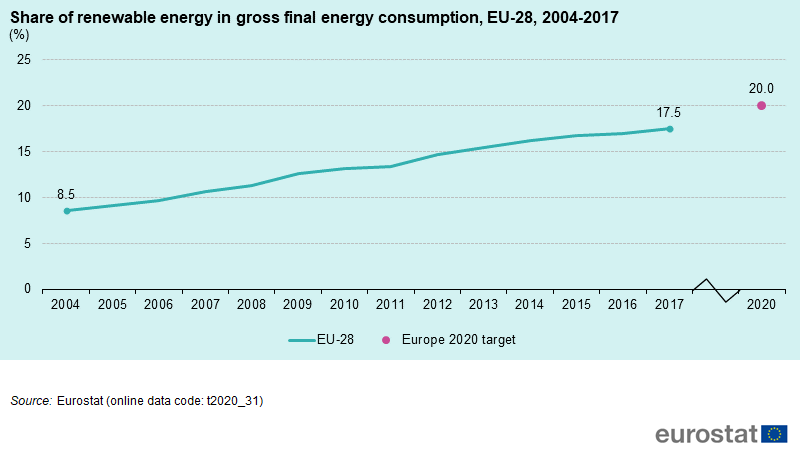 2020: 20-20-20, RES túlteljesítjük (21-23%), EE-t nem érjük el (17-18%), kibocsátáscsökkentés túlteljesítjük (22-23%) (EEA projection)

2030: eredeti tanácsi 27-27-40; Parlament 40-40-45; vége (drámai viták eredményeként) 32-32,5-40
2050: dekarbonizáció (nettó zéró)
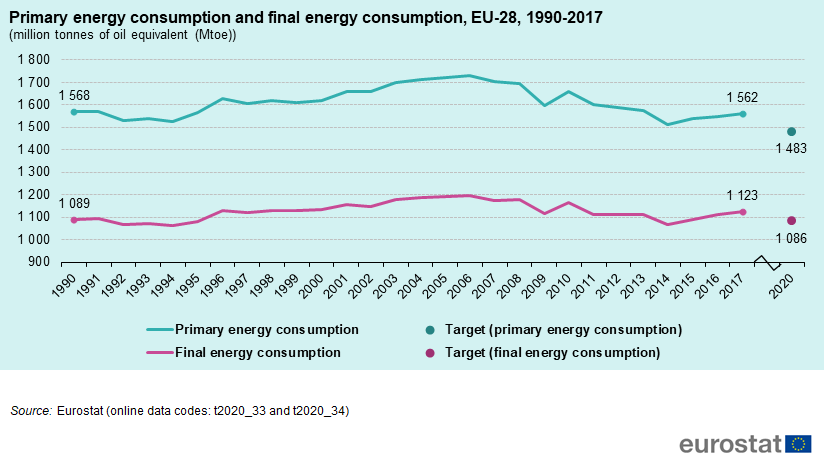 Nagy különbségek a tagállamok között,
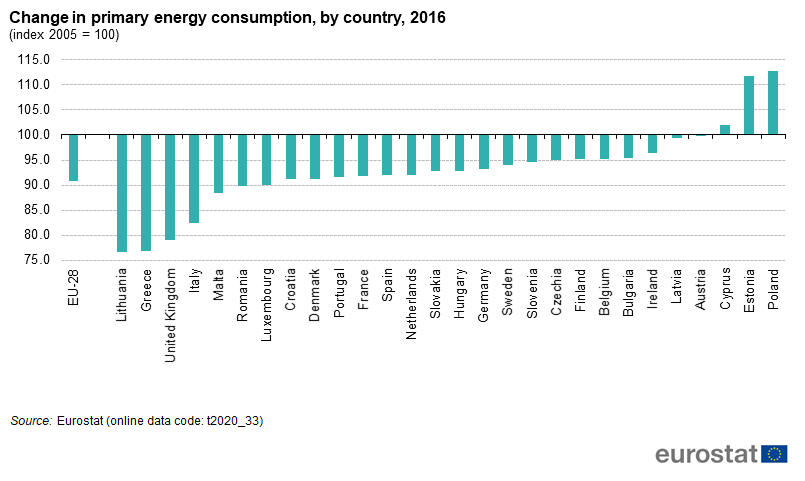 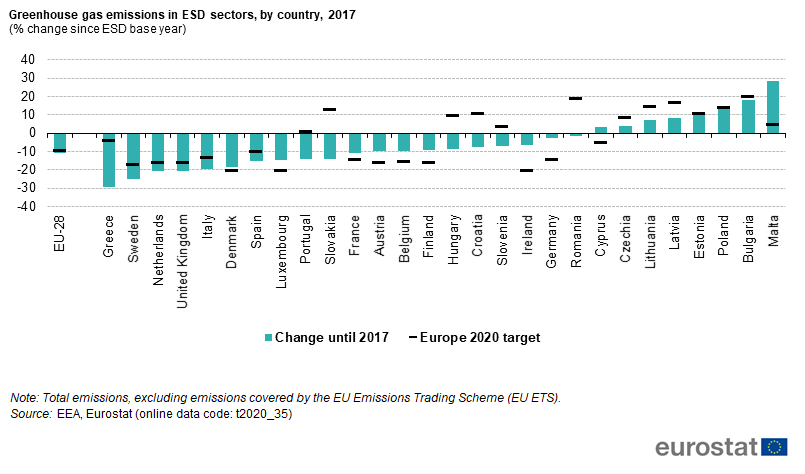 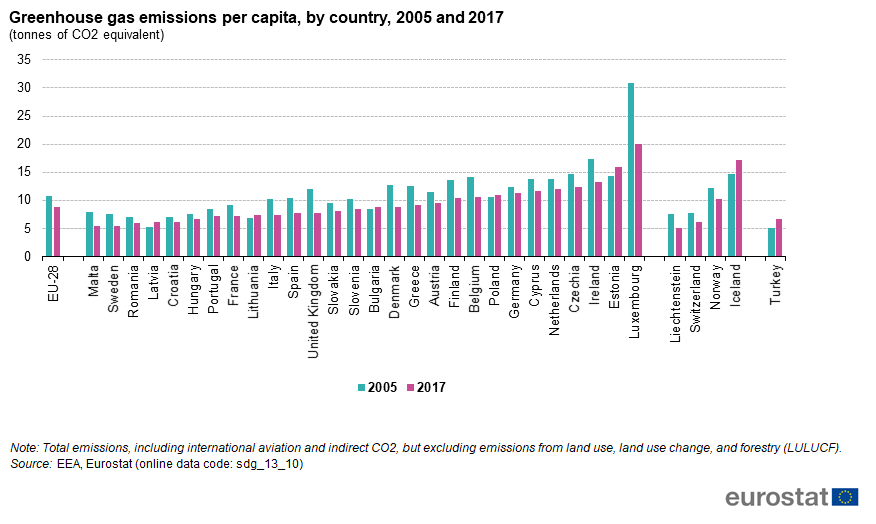 Koherens?
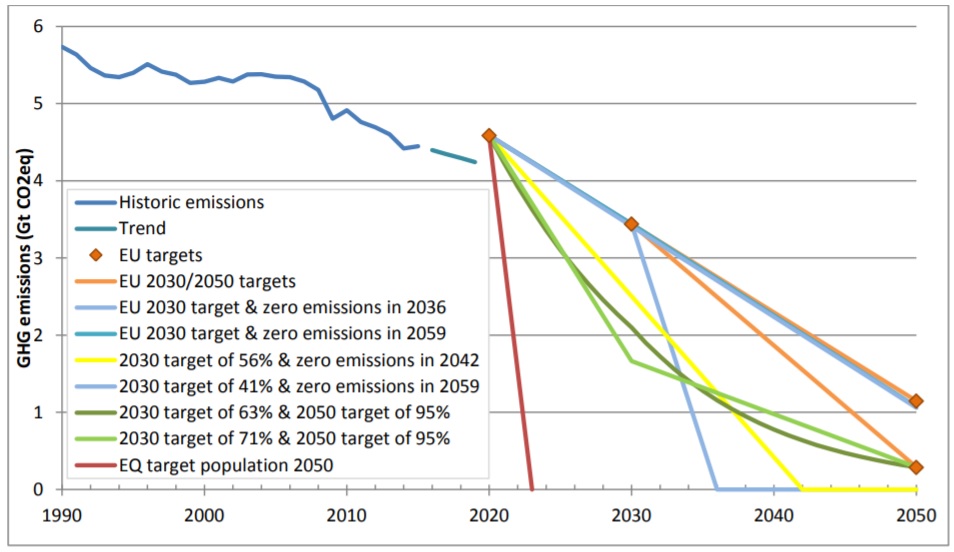 2020-2030: RES piacon az eredeti tanácsi javaslatot már 2020-ra megközelíthetjük
2050: a 2030-as célok nem tesznek rá arra trendvonalra, ami 2050-re megbízható dekarbonizációhoz vezet – 2030 után meredekebb pálya kéne, pedig az elején könnyebb és olcsóbb a dekarbonizáció (low hanging fruits)
Párizsi Egyezmény: a 1,5 fokhoz még a 2050-es dekarbonizáció is kevés (bár ez nyilván függ a többi szereplőtől is)
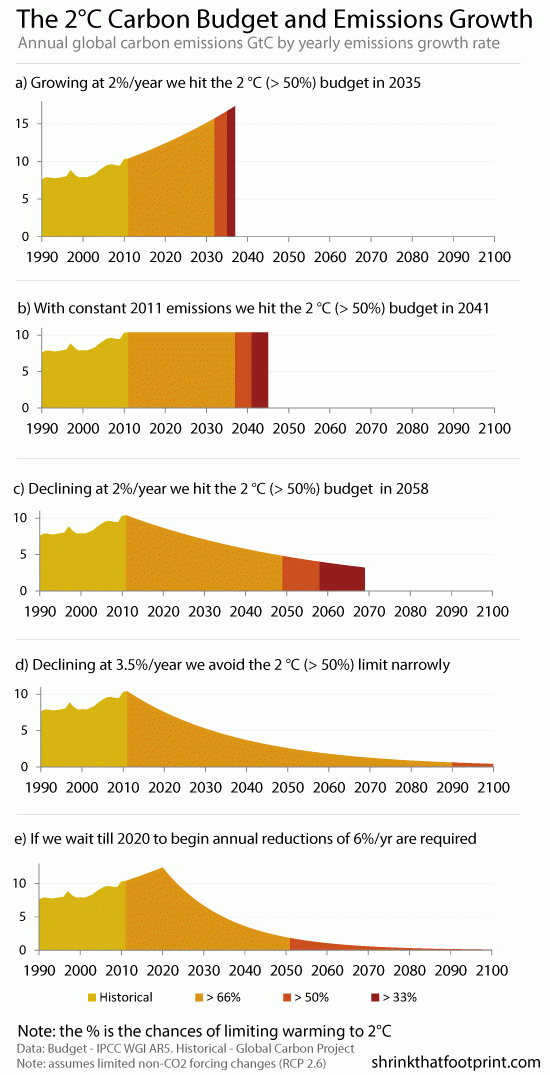 Kellően ambíciózus?
Párizsi Egyezmény 1,5°C-hoz nem elég
carbon budget
Frans Timmermans meghallgatás: min 50%, de lehetőleg 55% csökkentés 2030-ra!
valójában globálisan kéne 2030-ra 50%-os, de ez már olyasmi, amivel lehet mit kezdeni
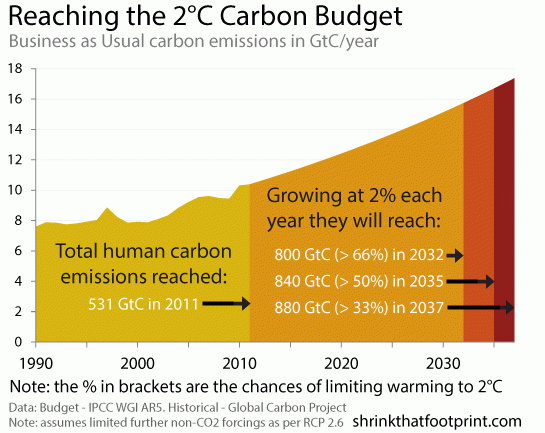 Kellően átfogó?
energiaszektorra koncentrál
közlekedés
mezőgazdaság 
épületek -> ESR, LULUCF
finanszírozás (EIB, 2019. nov.) 2021-től nem finanszíroz fosszilis projekteket; poszt-2020 MFF, 25% - EP 30%, NGOs 40%)
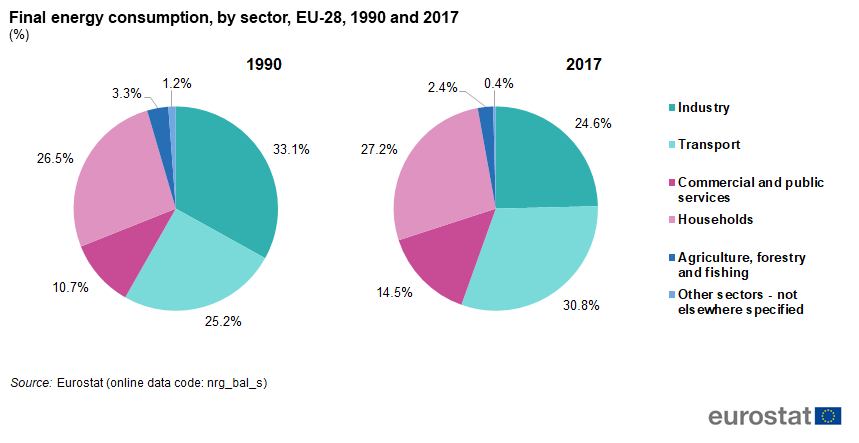